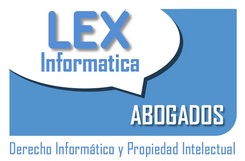 LEXINFORMATICA
EL CONTRATO DE EDICIÓN
Elementos comunes:
Partes
Objeto del contrato
Ley aplicable, electio legis
Temporalidad
Remuneración  
Lex mercatoria
EL CONTRATO DE EDICIÓN EN NUESTRA LEGISLACIÓN
Derechos patrimoniales
Derechos morales 
Remuneración, temporalidad, cantidad, derecho de preferencia 
Inscripción en registro público 
Derecho de respeto
FRANCIA
Derecho de autor proteccionista
Exclusividad 
No es requisito el registro público
Determinación obligatoria de cualquier modificación y la legislación aplicable.
U.S.A.
Copyright 
Caso Google books